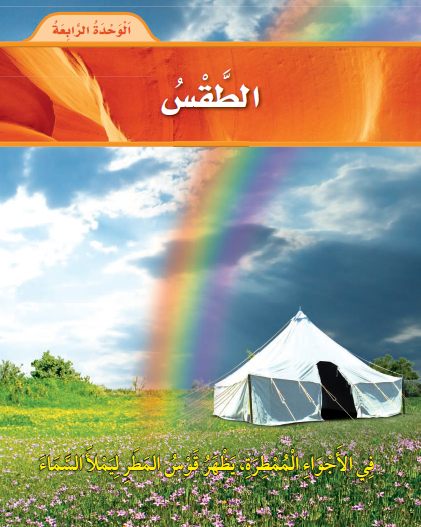 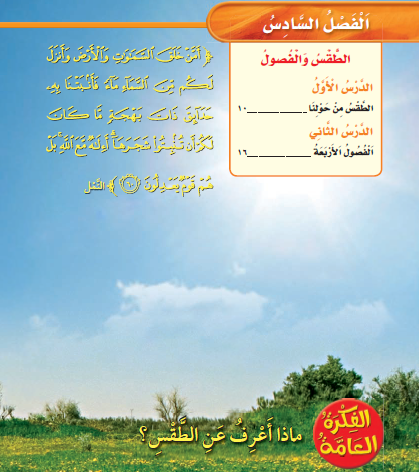 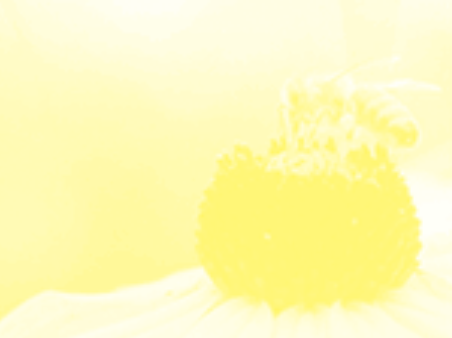 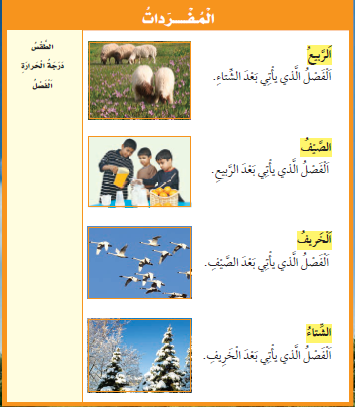 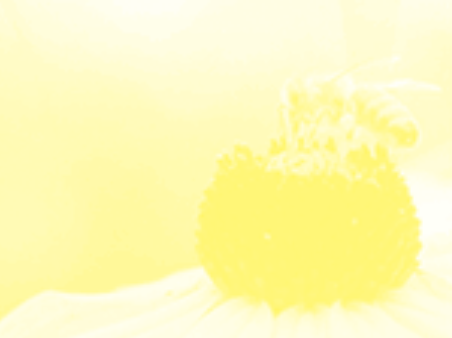 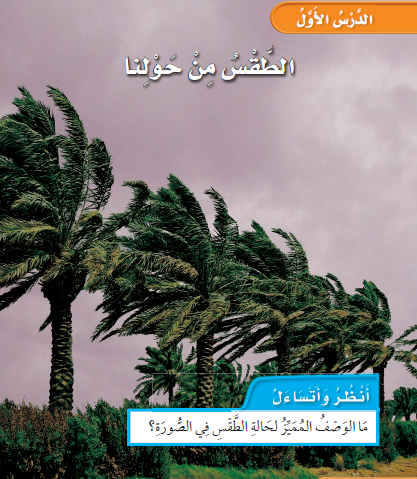 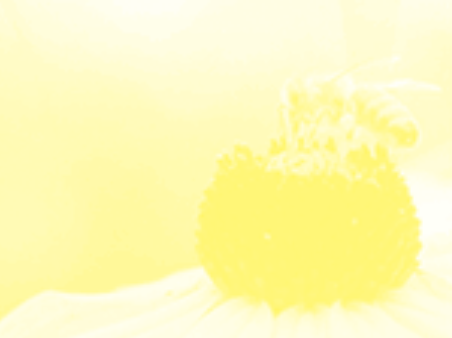 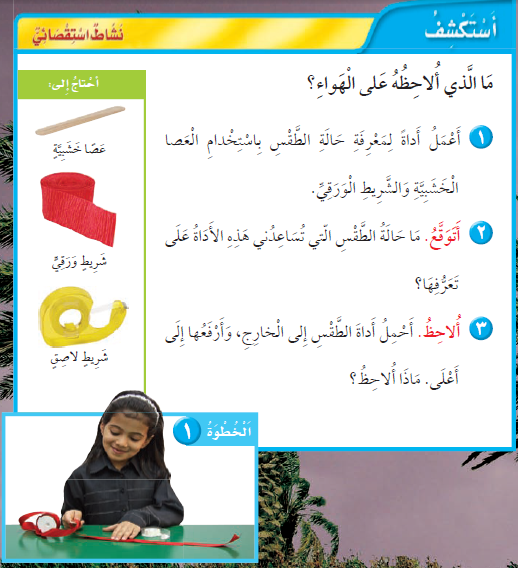 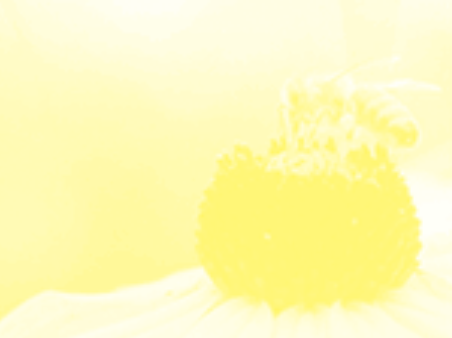 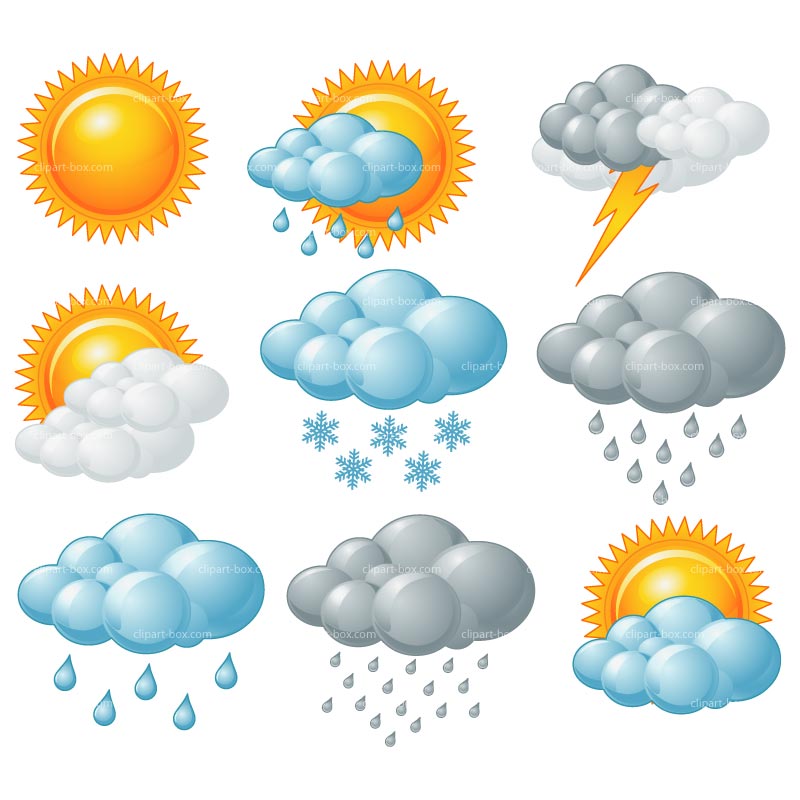 الطقس من حولنا
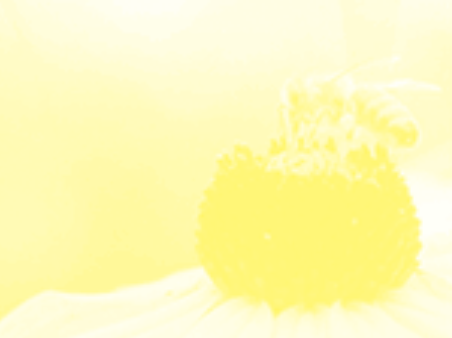 الأهداف:
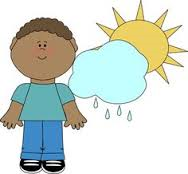 يتعرف أحوالا مختلفة للطقس.
يستقصي طرائق لقياس أحوال الطقس المختلفة.
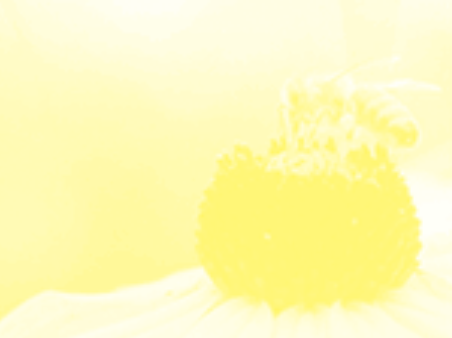 التهيئة:
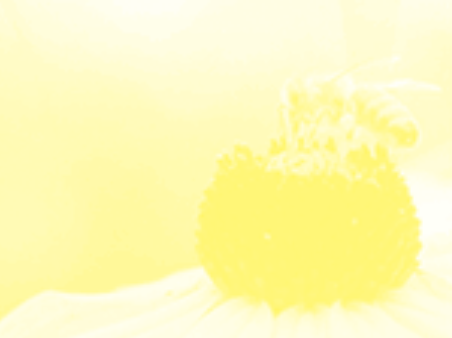 تقويم المعرفة السابقة:
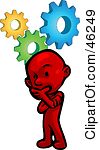 ما الطقس الذي تفضله؟لماذا؟
كيف يمكن أن يتغير الهواء في الخارج؟
ما الأدوات التي تساعدك على تعرف الطقس؟
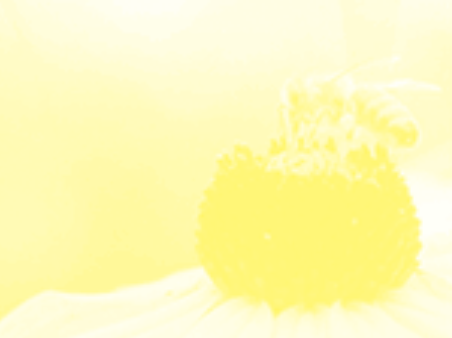 ما الطقس؟
حالة الجو تؤثر في اختيار الملابس التي نرتديها.
كيف تتغير السماء؟
السماء قد تكون مشمسة أو غائمة. 
كيف يتغير الهواء
الهواء قد يكون جافا أو ممطرا أو مثلجا.
ما الطقس؟
هو حالة السماء و الهواء خلال اليوم.
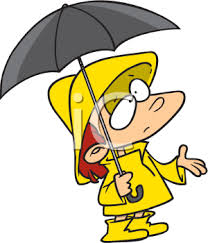 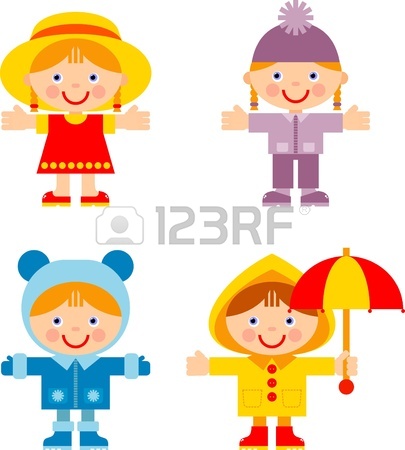 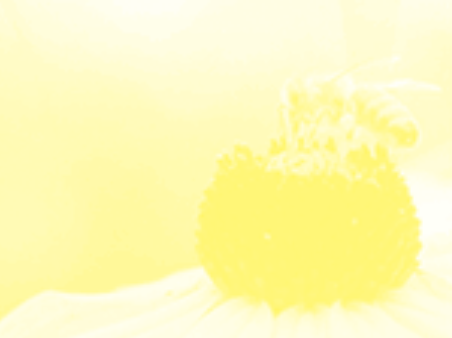 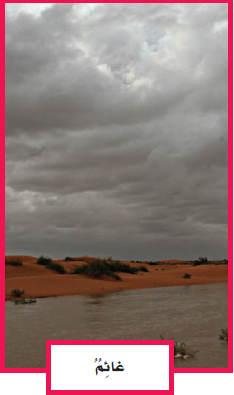 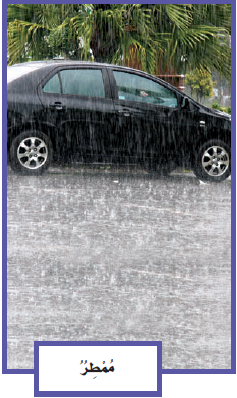 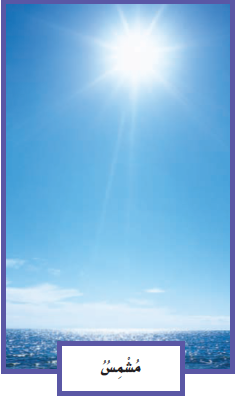 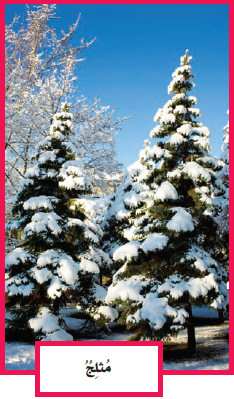 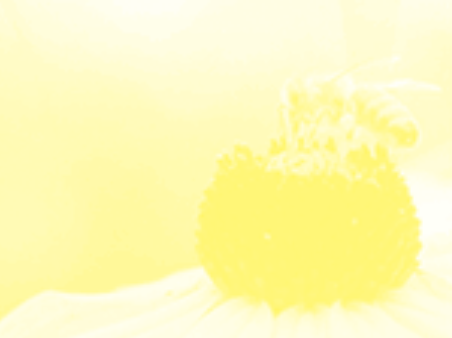 عندما تسخن الشمس الهواء فإنها تغير درجة الحرارة.

  ما درجة الحرارة؟
مقدار سخونة الشئ أو برودته.
ماهي الرياح؟
هي الهواء المتحرك.تتحرك الرياح ببطء أو بسرعة كبيرة.
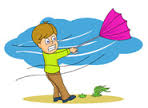 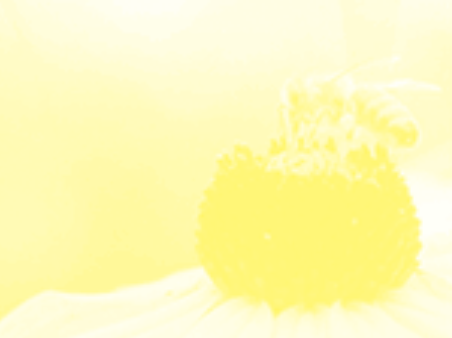 كيف أقيس الطقس؟
أستخدم ادوات مختلفة لقياس الطقس.
بعض الأدوات يقيس درجة الحرارة.وبعضها يقيس اتجاه الرياح وبعضها يقيس كمية المطر.
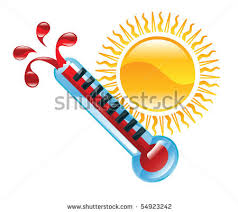 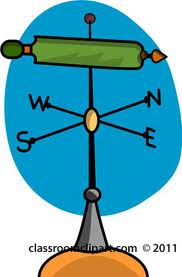 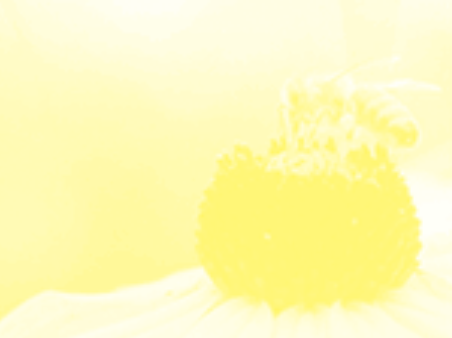 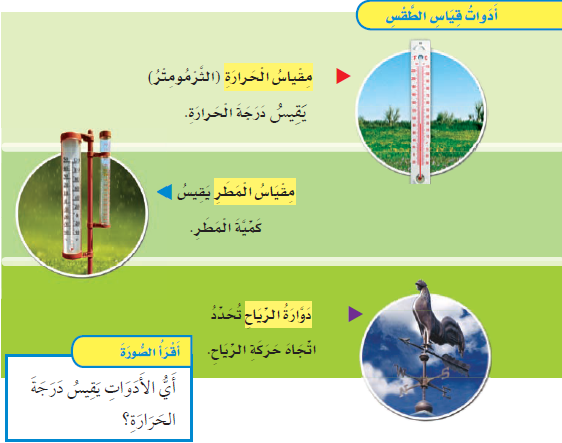 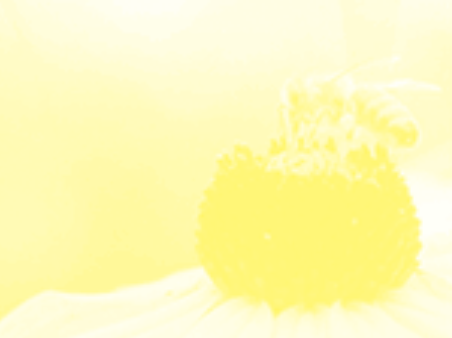 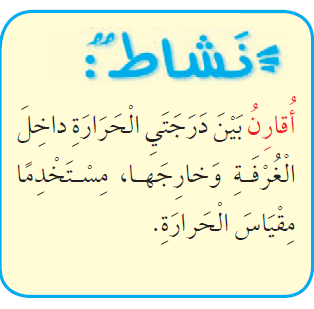 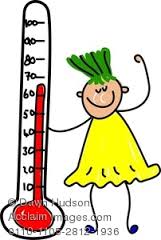 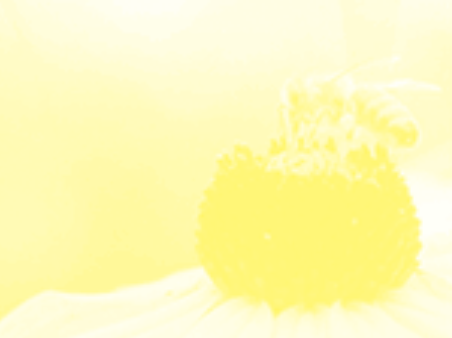 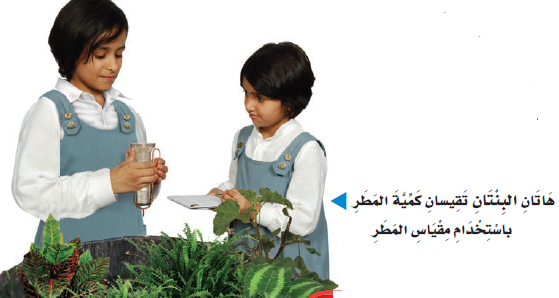 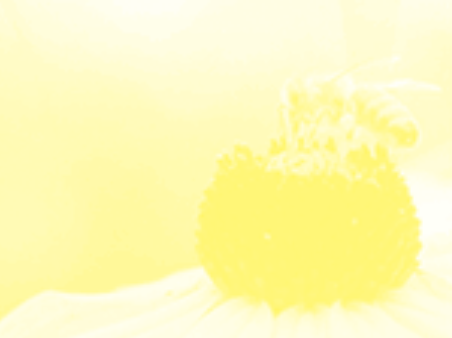